Patrocinio de BiedmaBegijar, Jaén, 1858 – Cádiz, 1927
BIOGRAFÍA
Su padre y su madre pertenecían a la nobleza andaluza, también su marido con el que se casó a la edad de 15 años y enviudó a los 25. 
La dedicación a la escritura fue impulsada por la muerte de su primer hijo.
Su segundo matrimonio, fue con un hombre de letras y periodista.
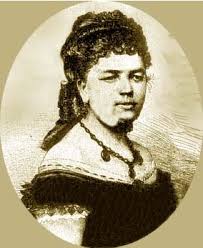 Vida profesional
Patrocinio de Biedma fue mujer dedicada a la actividad pública.
novelista
poetisa
periodista
Reconocimiento
Fue galardonadas con la Cruz de beneficencia de Primera clase.
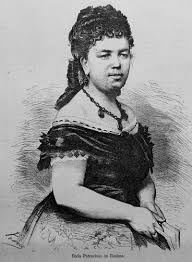 Gonzalo Zorrilla Puertas
Jose Antonio Laínez Castillo